28-1  Introduction to Arthropods
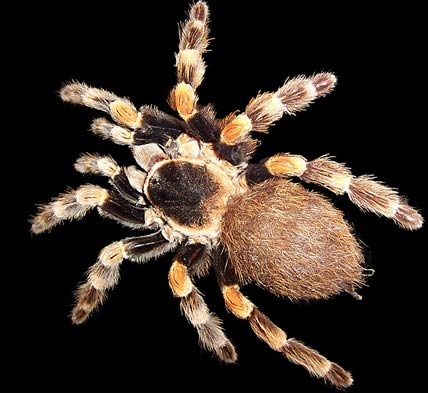 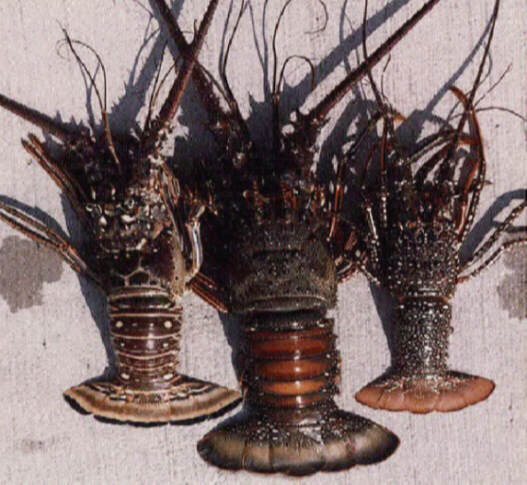 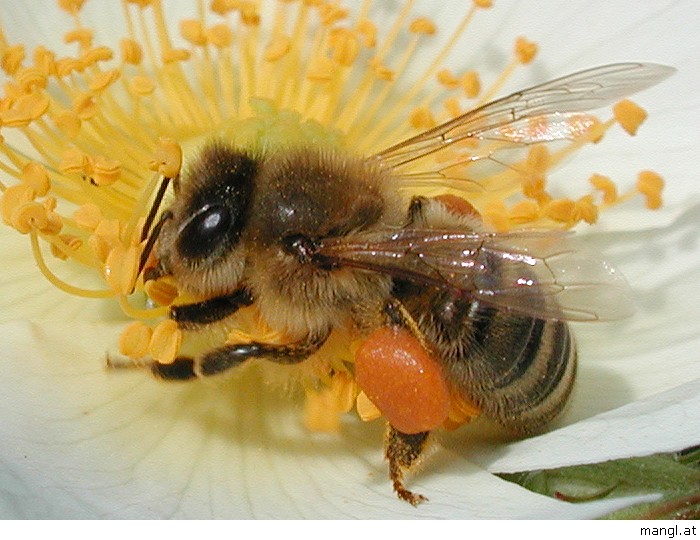 I.  	Form and Function in Arthropods
	A.   	All arthropods have 3 key features:
		1.	Tough exoskeleton
		2.	Jointed appendages
		3.	Segmented body
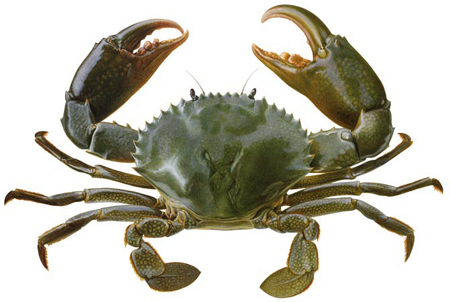 Many arthropods have 3 additional features:

	1.  Brain in the dorsal part of the head
	2.  Ventral nerve cord
	3.  Open circulatory system with a heart
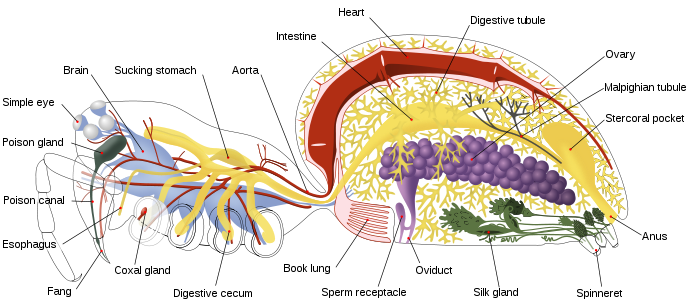 Arthropod body plan

1.  Exoskeleton:  A system of external supporting structures that are made of carbohydrate chitin
a)  	Function:
	i)  Protection
	ii)  Waterproof (prevents water loss)
	iii)  Move efficiently
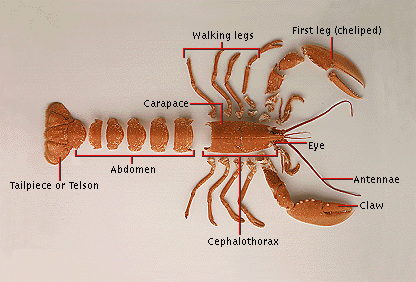 b)  Disadvantage:  Skeleton cannot grow 
as the animal grows
D.  Feeding
List and give an example of each type of feeding method 

Herbivores – locusts


Carnivores - spiders, centipedes


Parasites - ticks, fleas, lice


d)  Filter feeders - marine arthropods 
(barnacles)

e)  Detritus feeders - crayfish
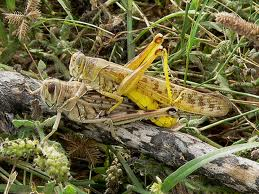 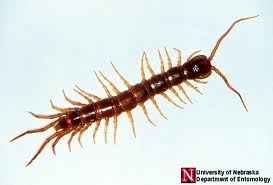 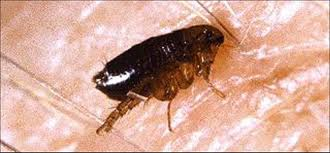 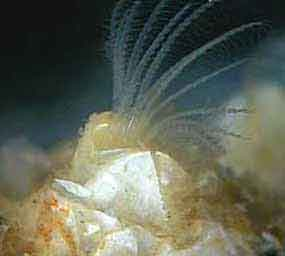 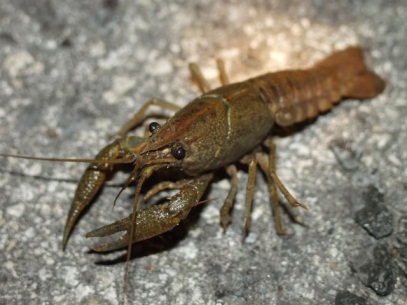 E.  Respiration
1.   3 basic types of respiratory structures:
 a)  Gills 
 b)  Book gills and       	book lungs
c) Tracheal tubes
F. Internal Transport
Have a well-developed heart pumping blood through an open circulatory system 
Blood moves out of vessels through spaces called sinuses
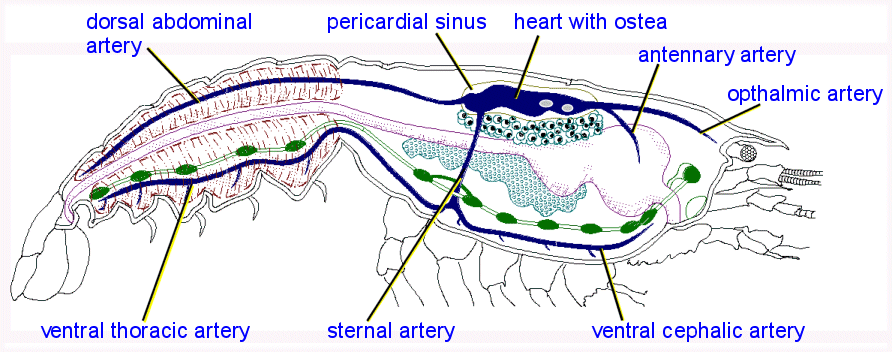 G.	Excretion
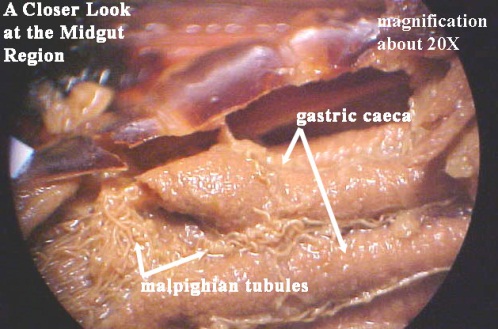 1.   Solid waste:  Leaves through the anus
2.    Metabolic waste eliminated by:
	a)Malphighian tubules
		- filter nitrogen based waste from blood
	b)Diffusion through the 	gills
	c) Green glands
		- filter blood at base of
		 antennae
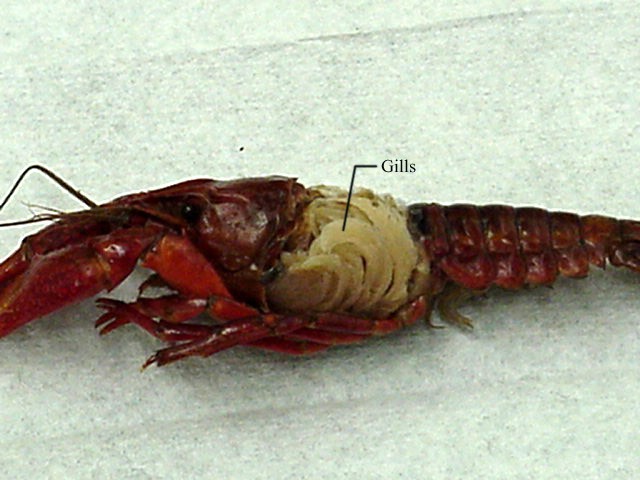 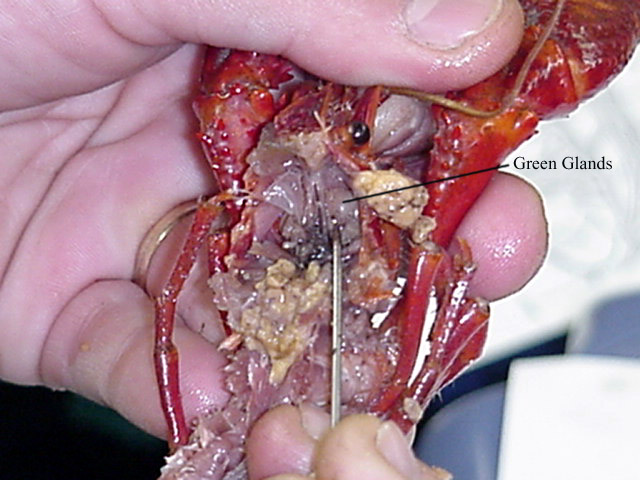 H.	Response
1.  Nervous system composed of:
	a)  Brain (with 2 ganglia in the head)
	b)  A pair of nerves that runs around the 
	esophagus and connects the brain to a ventral 	nerve cord
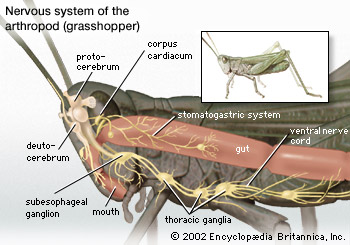 2.  	Have sense organs such as:
			a)	Statocysts		
			b)	Chemical receptors	
			c)	Compound eyes
			d)	Taste receptors
			e)	Sensory hairs
			f)	Ears
3.  Defense against predators:
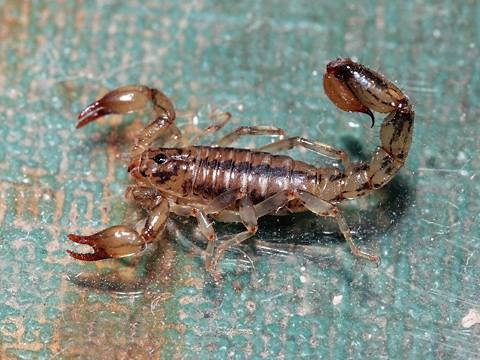 Venomous stings 
       and bites

Attack with powerful 
        claws, chemicals

Create a diversion 
	(ex. Drop a body part)


d)  Visual trickery (ex.  camouflage)
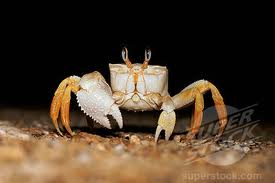 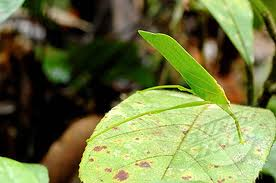 I.	Reproduction
1.    Fertilization is internal
2.    Males transfer sperm directly or drop a 
packet of sperm that is picked up by the 
female

Cockroaches
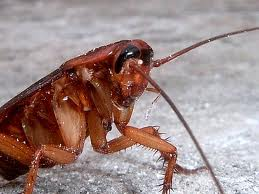 II.	Growth and Development in Arthropods
A.   What is a problem with exoskeletons?
They must be replaced with larger ones in order to allow the body inside to increase in size as it matures

B.   Describe the steps that occur during molting:
1.   The epidermis digests the inner part of the exoskeleton, absorbing the chitin to recycle it  
 
 2.  Secretes a new exoskeleton inside the old one

3.  Arthropod pulls completely out of its old exoskeleton (may eat what’s left – more recycling)

4. The animal then expands to its new, larger size, and the new exoskeleton stretches to cover it

5. Wait for the new exoskeleton to harden; during these few hours to a few days, the new shell is soft and the animal is quite vulnerable

Giant Spider Crab Molt
C. 	What is the difference between complete metamorphosis and incomplete metamorphosis?
Complete Metamorphosis involves VERY different physical appearances at the different stages of growth (usually: egg, larva, pupa, adult). 

Butterfly LifeCycle

Incomplete Metamorphosis is involves stages with a physical appearance that more closely resembles one another (usually: egg, nymph, adult).
Preying Mantis Lifecycle
28-2  Spiders and Their Relatives
I.   Spiders and Their Relatives
    A.   Subphylum Chelicerata has 3 main characteristics
	1.  Two-part body
	2.  Mouthparts called chelicerae
	3.  Lack sensory “feelers” (antennae) on the head
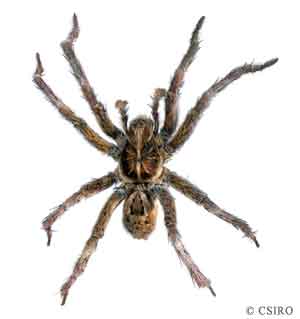 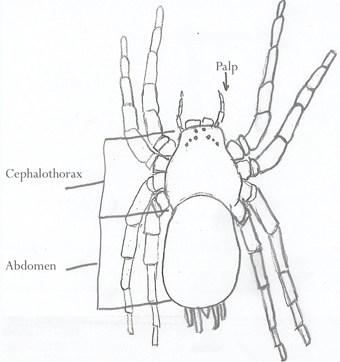 II. 	Arachnids
A.	Characteristics:
1.  Four pairs of walking legs on their  cephalothorax
2.  Carnivores that have pedipalps adapted for capturing and holding prey and chelicerae adapted for biting and sucking out their soft parts
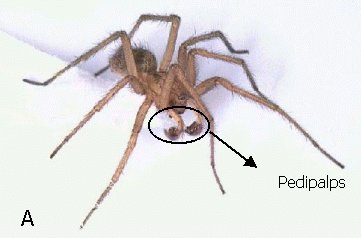 B.	Some examples of Arachnids:
		1.	Spiders
		2.	Mites and ticks
		3.	Scorpions